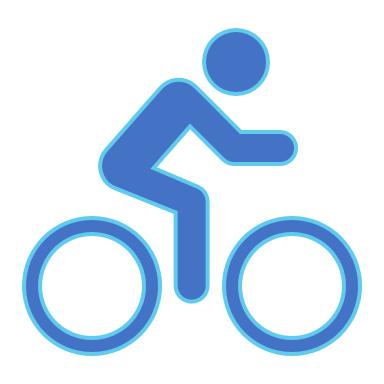 Mountain Bike Suspension20FB14
Erik Abraham, Suliman Alsinan, Austin Coyne, Jacob Cryder, Dylan Klemp, Tyson Spencer
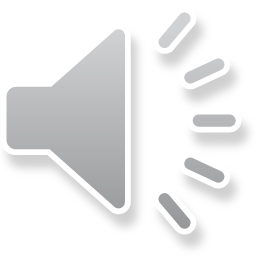 Problem Statement
Mountain bike suspension lacks the capabilities to quickly and easily adjust for different terrain on the fly and needs to have a tuning option to allow for a more comprehensive system. Mountain bike suspension can be adjusted but can sometimes be difficult to understand for the average consumer. So, the team needs to create an easier way to help even beginner mountain bikers be able to alter their suspension settings.
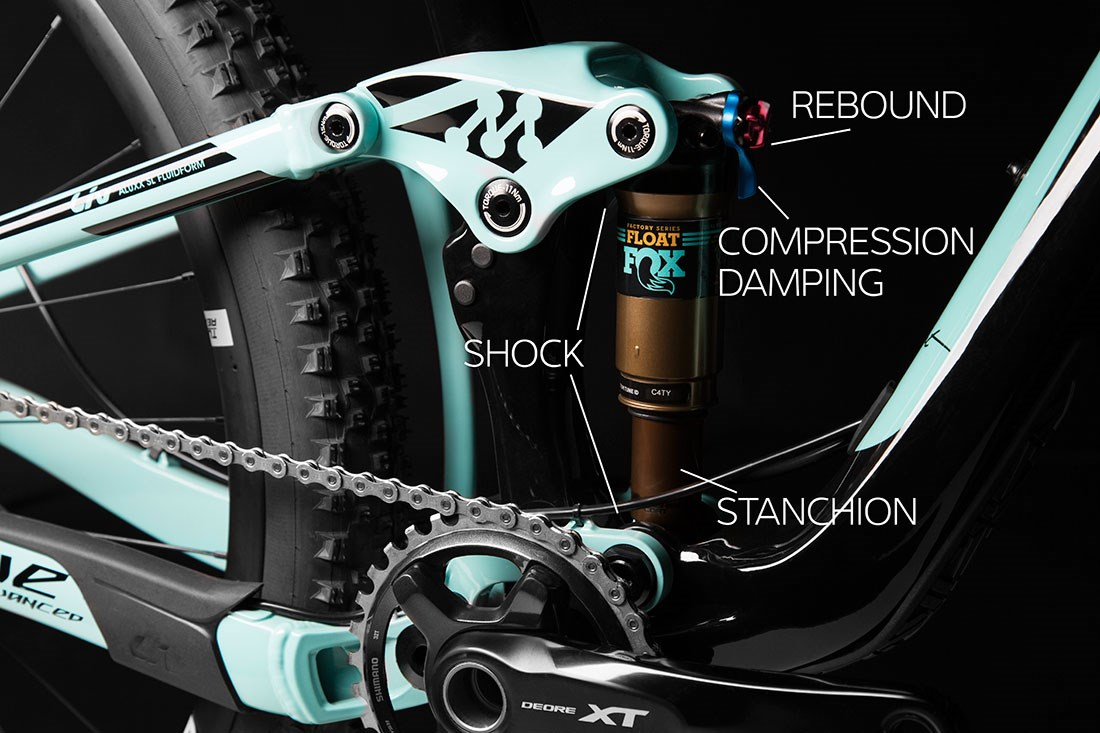 Project Description
Create a mathematical model to optimize damping in full suspension mountain bikes over various terrains
Analyze mathematical model with physical testing of a shock and mountain bike
Develop an easy to use, suspension tuning device that allows for mountain bikers to adjust their suspension on the trail
[1]
[Speaker Notes: Mountain bikes are widely used by both professional and casual riders, which results in knowledge gaps concerning the mechanics of bikes and how to optimize their performance for various terrain types. 
This prevents the casual riders from adjusting their own suspension, causing them to seek help at local bike shops. Suspension settings should be continuously adjusted based on the trail the rider is currently on, leading the team to arrive at the idea for this project.]
Black Box Model
Adjust
MTB
Suspension
Combined Bike/Rider Weight
Bike/Rider Weight
Terrain Impacts
Suspension Reactions
Current Adjustments
Modified Adjustments
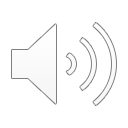 Concept Generations
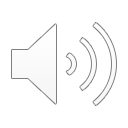 Stress Analysis
SolidWorks vs. Excel 

Advantages vs. Disadvantages
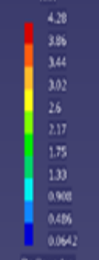 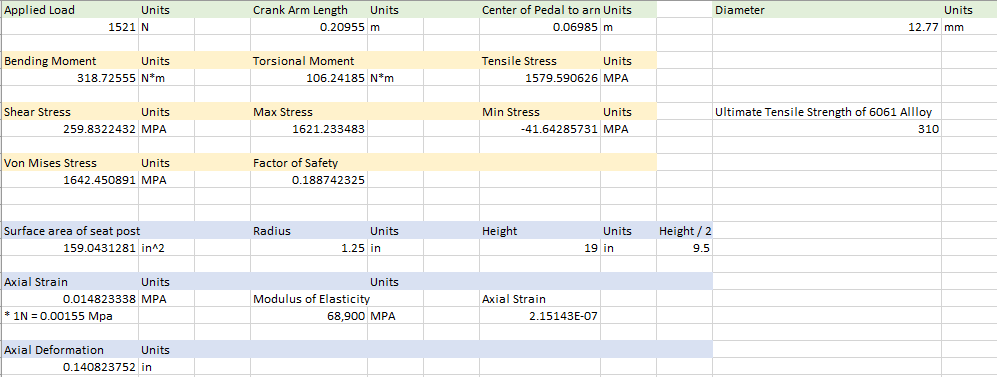 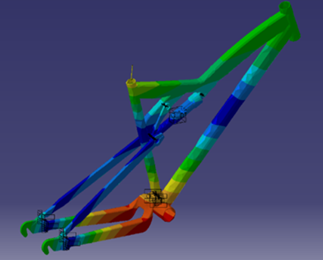 Figure 1: Excel Von Mises Calculation
Figure 2: CAD SolidWorks Von Mises Stresses
Terrain Analysis
Governing Equations for Mathematical Model:

            (1)   my'' + cy' + ky = F(t)        (2)   F(t) = d(t - c)
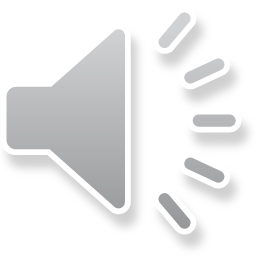 Concept Evaluation
Stress Analysis
Solid Works focus, utilizing excel to support calculations and analysis 
Terrain Analysis
Utilize Linkage X3 to then apply values into MATLAB code
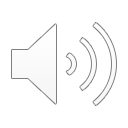 Budget Planning
Bill of Materials (Tentative)
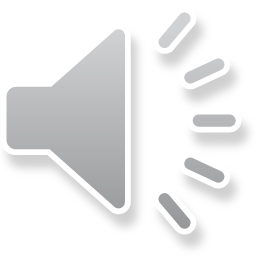 Sources Cited
[1] Liv. https://www.liv-cycling.com/global/campaigns/how-to-set-up-mountain-bike-suspension/20654. Accessed: 18 September 2020
[2] Fox. Live Valve. https://www.ridefox.com/content.php?c=livevalve-bike. Accessed: 18 September 2020
[3] “Free CAD Designs, Files & 3D Models: The GrabCAD Community Library,” Free CAD Designs, Files & 3D Models | The GrabCAD Community Library. [Online]. Available: https://grabcad.com/library/enduro-mountain-bike-frame-1. [Accessed: 14-Oct-2020]. 
[4] International Mountain Bicycling Association. Trail Difficulty Rating System. https://www.imba.com/sites/default/files/content/resources/2018-10/IMBATrailDifficultRatingSystem.jpg. Accessed: 14 September 2020